Презентация исследования ЦАРЭС: Диверсификация торговых потоков и транспортных и транзитных маршрутов в регионе ЦАРЭС
Роман Могилевский
Отдел регионального сотрудничества и интеграции
Департамент Центральной и Западной Азии 
Азиатский банк развития
Заседание национальных координаторов
18 октября 2023 г.
Введение
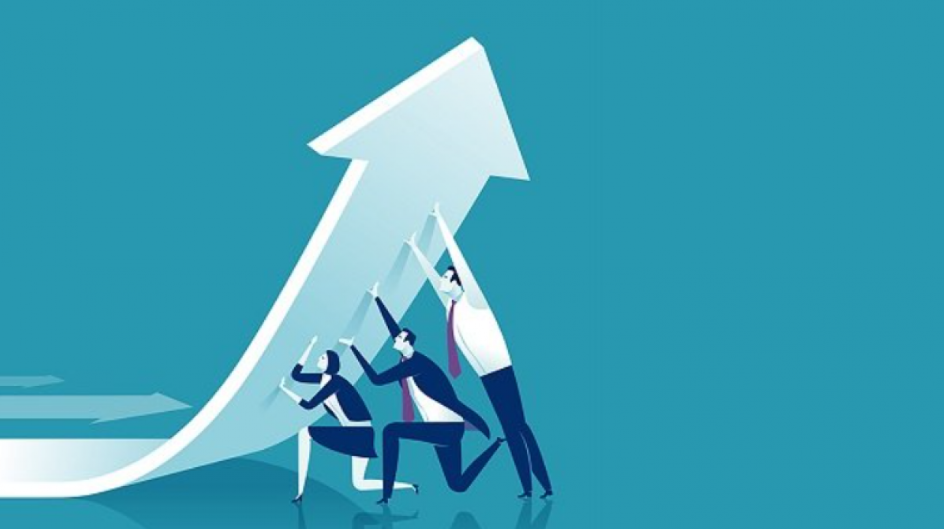 Данная работа отвечает на запросы по анализу влияния последних потрясений на торговлю и транзит в регионе ЦАРЭС
	- изменения и диверсификация торговых потоков
	- текущая ситуация и альтернативные варианты транзита
Данная работа находится на этапе доработки, окончательный вариант ожидается в 2024 г.
Предварительный вариант будет представлен на панельной сессии Министерской конференции, 2023 г.: «Переориентация торговых потоков и альтернативные маршруты в регионе ЦАРЭС» 
Участники панельной сессии - партнеры по развитию, частный сектор, правительства
Эта презентация будет обновлена для МК
Увеличение торговли товарами за счет цен на энергоносители...
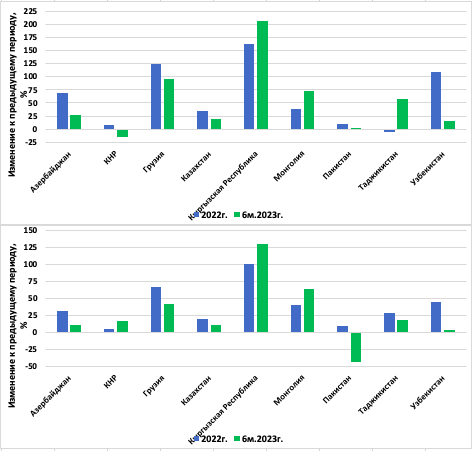 В 2022 году многие во многих странах региона были зафиксированы рекордно высокие значения товарного экспорта и импорта
В 2023 году рост в основном продолжится
Резкое увеличение объемов торговли энергоносителями, обусловленное ростом мировых цен (64% роста в 2022 году), с последующим некоторым снижением в 2023 году
...и экспорт в Российскую Федерацию.
Значительное увеличение экспорта в Россию и импорта (в основном энергоносителей) из России
Рост экспорта в связи с добровольным уходом международных компаний с российского рынка и санкциями – появление сопутствующих рыночных возможностей, особенно для стран КЦА 
Снижение импорта машинного и прочего оборудования из России
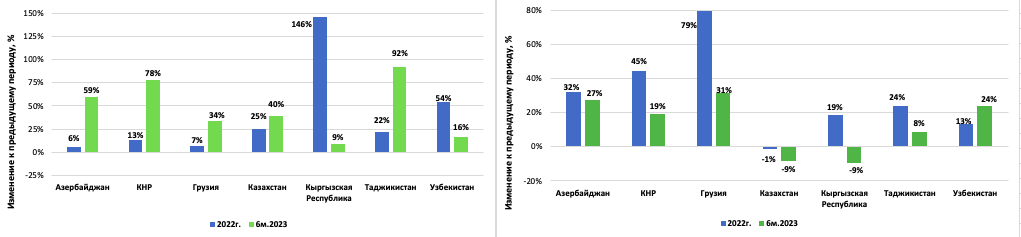 Компоненты роста экспорта
Расширение экспорта, утрата экспорта и реэкспорт в Россию
Основные бенефициары – Казахстан, Кыргызская Республика и Узбекистан
Расширение экспорта в традиционных (ре)экспортных секторах, а также в относительно новых секторах, например, автомобили из Казахстана
Утрата экспорта, вызванная санкциями в отношении российских контрагентов
Расширение экспорт по типам продукции, КЦА 
2022 г. – 6 м. 2023г.
Утрата  экспорт по типам продукции, КЦА 
2022 г. – 6 м. 2023г.
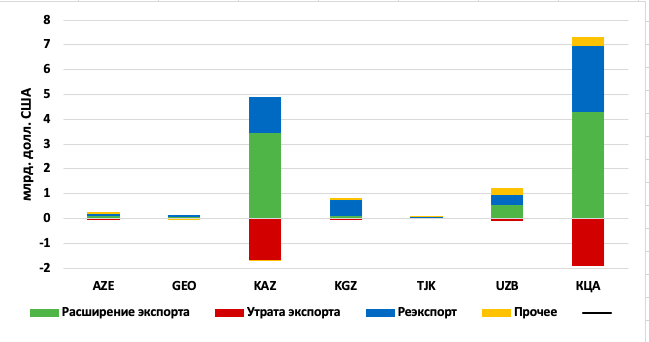 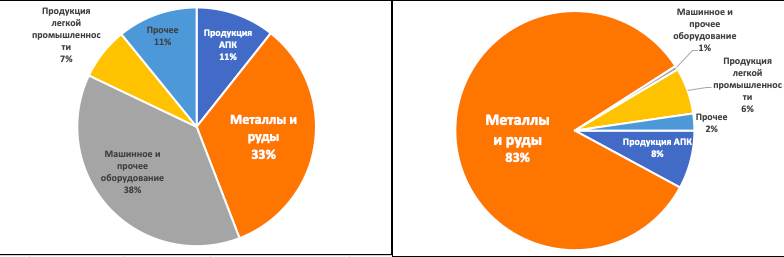 Реэкспорт
Реэкспорт в Россию очень велик и растет, как в официальной отчетности, так и в косвенном выражении
Те же основные участники
Основные реэкспортируемые товары – машинное и прочее оборудование, текстиль
Реэкспорт, а не расширение экспорта, доминирует в реагировании на рыночные возможности – рост экспорта ограничивается предложением, а не спросом
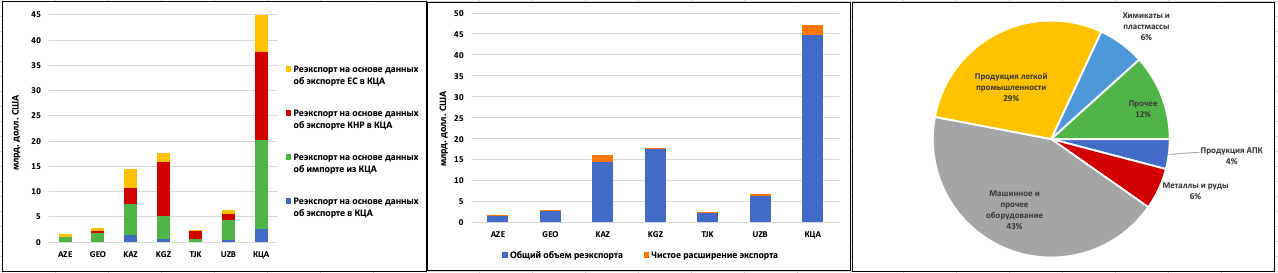 Реэкспорт по сравнению с 
расширением экспорта, 
2022 г. – 6 м. 2023г.
Реэкспорт в Россию, 
2022 г. – 6 м. 2023г.
Реэкспорт по типам продукции, КЦА 
2022 г. – 6 м. 2023г.
Пересмотр транзитных маршрутов
Война и санкции создали многочисленные риски для маршрутов транзита КЦА через Россию
Два типа транзита: (i) из КНР в Европу и (ii) из Центральной Азии в Европу и другие страны.
У первого вида транзита есть надежная альтернатива (морские перевозки вернулись в нормальное русло после пандемии COVID-19); у второго вида транзита альтернатив меньше
Развитие Среднего коридора как один из возможных ответов
Вызовы для Среднего коридора: инфраструктура, организация логистики, изменение климата
Проводимое АБР исследование транзитных потоков в регионе: как они меняются, каковы факторы развития инфраструктуры и препятствия на примере порта Актау
Развитие всех новых коридоров ЦАРЭС как экономических коридоров с привлечением частных инвестиций в агробизнес, туризм, транспорт и др.
Необходимость в стратегии развития Среднего коридора
Краткое подведение итогов
Резкий рост внешней торговли экономик ЦАРЭС в 2022 году и в первой половине 2023 г. в связи с войной в Украине и постпандемическим восстановлением
Шоки в регионе привели к нарушению цепочек поставок, но также создали (краткосрочные?) торговые возможности для стран Кавказа и Центральной Азии
Рост реэкспорта, а не расширение торговли, был основной реакцией на эти возможности
Долгосрочные основы роста — возможность выхода на внешние рынки, доступ к передовым технологиям, рабочие места для трудовых мигрантов и т.д. — оказались под вопросом
Страны ЦАРЭС и партнеры по развитию в настоящее время рассматривают альтернативные варианты транзита важнейших экспортных и импортных товаров
Каким образом усиленное региональное сотрудничество в рамках ЦАРЭС может помочь в решении этих проблем?